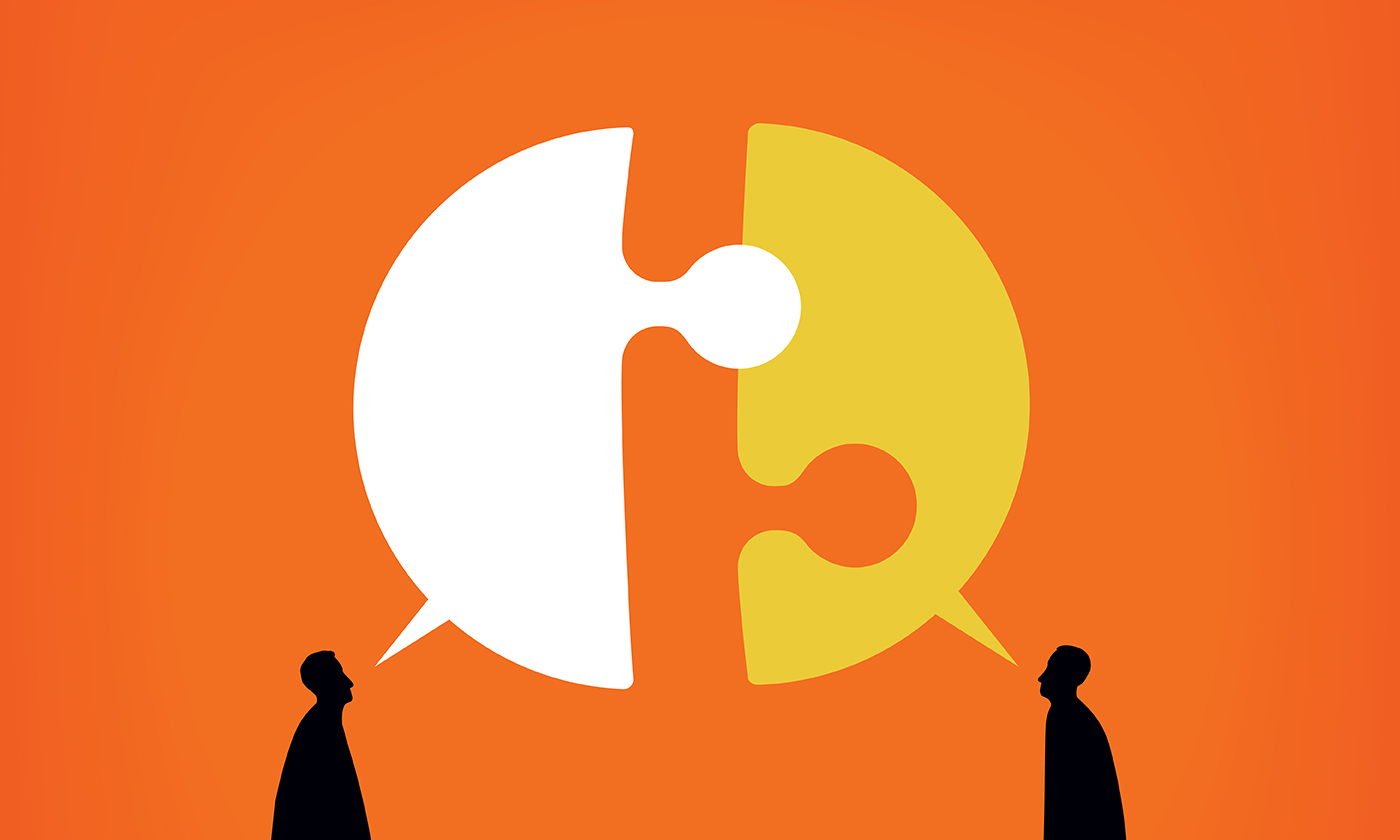 BGE (S1-S3)
M&T & Learner Conversations

Mr Johnson
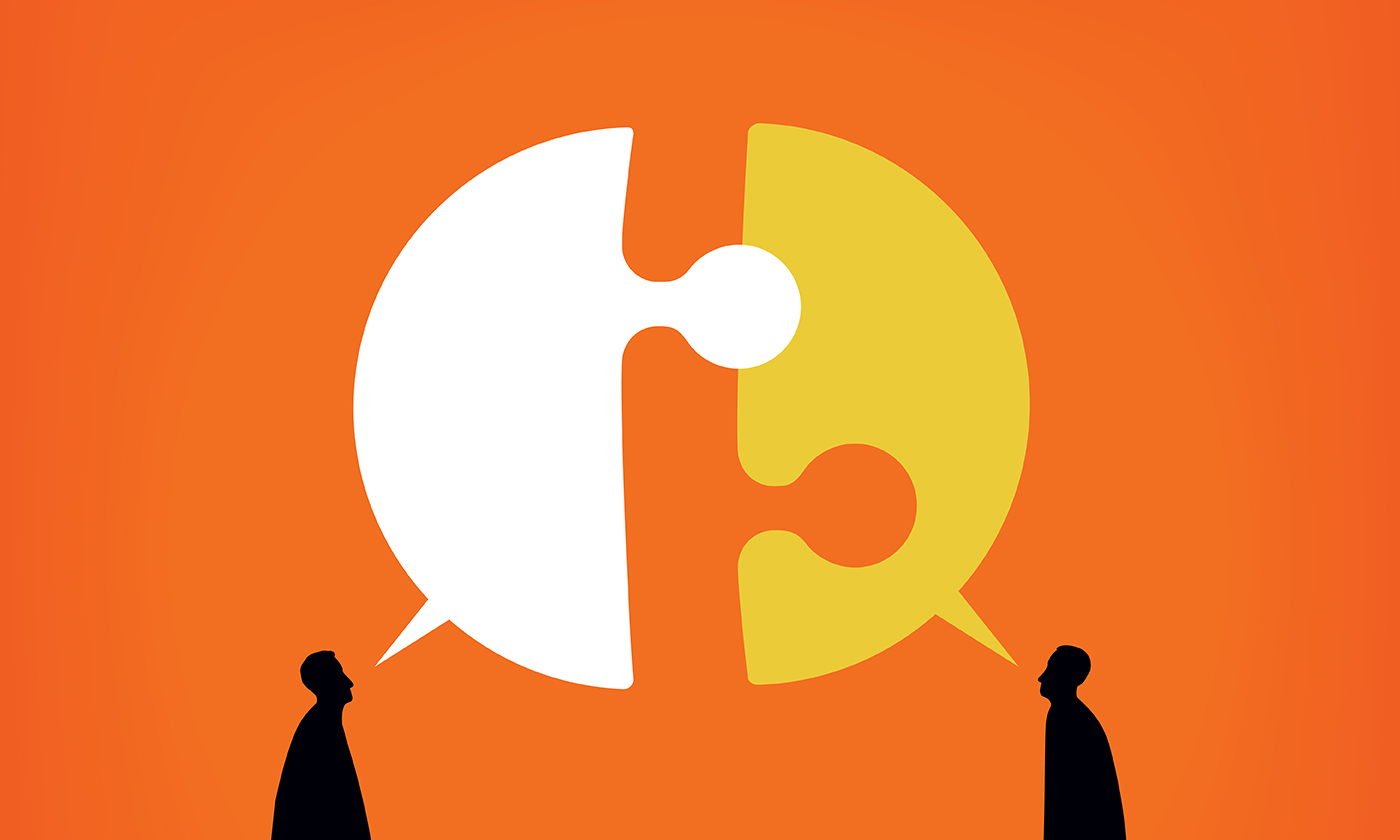 BGE (S1-S3)
M&T & Learner Conversations

Mr Johnson
Overview of M&T/ Reports
Effort/ Behaviour/ Homework
Effort/ Behaviour/ Homework
National Progress + Individual Progress
National Progress + Individual Progress
Written Comments (1200 characters)
Oct, Dec, Feb, April
S3 = Dec, S2 = Feb, S1 = April
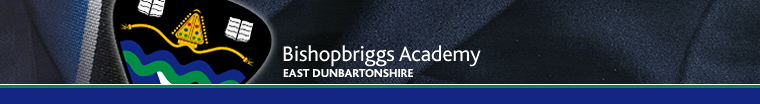 Key Terms- Ratings for Effort, Behaviour and Homework
Ratings should reflect pupil’s approach

Poor ratings will often explain discrepancies between National & Individual Progress
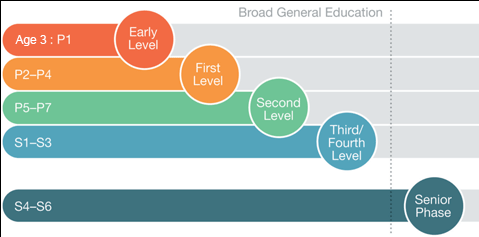 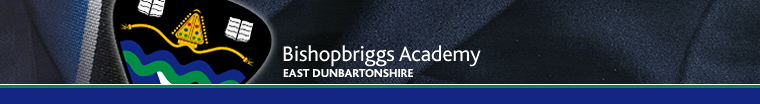 Key Terms- National Progress
Scale 1-4

Progress rating based on National Milestones (Level 3 or 4)

Based on evidence of pupil progression through the benchmarks and on overall professional judgement of staff

Considers - Breadth of learning across Es & Os, challenge, application of knowledge

Discussed with pupils (Classroom Teacher/ Guidance Teacher)
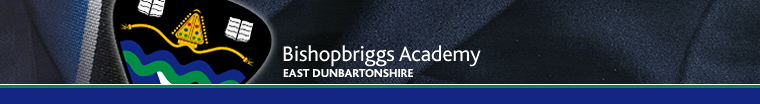 Key Terms- Individual Progress
Scale 1-4

Based on professional judgement and whether a pupil is reaching potential
1 = In line
2 = In line most of the time
3 = In line some of the time
4 = not in line

Linked to Effort, Behaviour, Homework as well as other factors

Discussed with pupil to identify concerns/ next steps
The Learner Journey
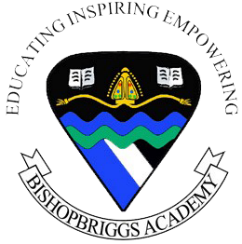 End of S6
Strong Pass Adv Higher
It is important to note that all pupils will naturally progress through this Learning Journey throughout their time at Bishopbriggs Academy. As well as progressing through Levels, pupils will develop a wide array of skills for Learning, Life, and Work.
Pass Adv Higher
End of S5
Adv Higher/ Higher
Learning – Remembering, Understanding, Applying, Analysing, Evaluating, Creating  

Life - Ambition, Literacy, Numeracy, Health & Wellbeing, Emotional Intelligence, Resilience, Confidence, Organisation   

Work – Co-operation, Time Management, Professionalism, Problem Solving, Resourcefulness, Interpersonal
Strong Pass Higher
Higher/ National 5
Pass Higher
End of S4
Level 4 Consolidating
Higher/ National 5
Strong Pass National 5
National 5/4
Pass National 5
End of S3
National 5/ 4
National Progress 1
BGE (S1-S3) Monitoring & Tracking
National 4/ 3
National Progress

1 = Exceeding National Level
2 = Progressing at National Level
3 = Progressing at National Level with support
4 = Not Progressing at National Level
National Progress 2
National Progress 3
Primary Information
National Progress 4
Individual Progress

1 = In line with potential
2 = In line with potential most of the time
3 = In line with potential some of the time
4 = Not in line with potential
Level 2
Level 1
What is a Learner Conversation?
A meaningful conversation between yourself and your teacher(s) about your;

School experience
Strengths and areas for improvement
Progress
Career aspirations

This will then help you to evaluate your own learning and plan your next steps to success!
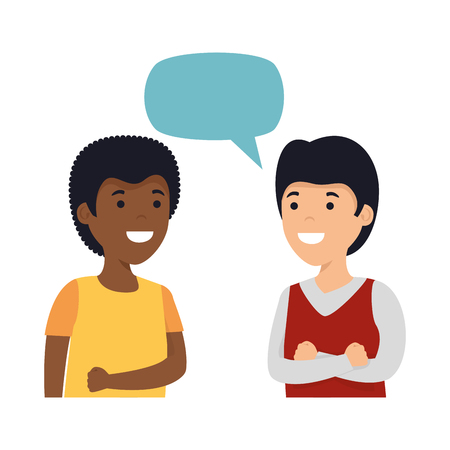 Learner Conversations
What are your strengths/ what is going well?

What are your areas for improvement?

What are your targets before next monitoring and tracking?

If you were to prioritise 3 targets, what would they be?

What subjects might you take forward? Why?

What subjects are you considering dropping? Why?

Valid reasons for selecting/ dropping subjects!
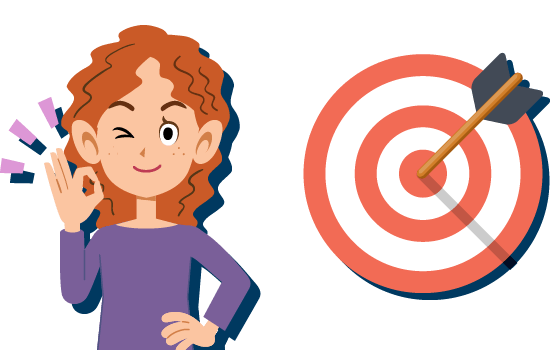